Svenska Frakturregistrets 11:eÅrsmöte
2021
Digitalt möte 2021-01-14
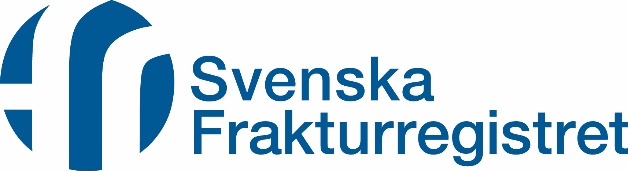 Agenda årsmöte
Val av mötesordförande
Val av mötessekreterare
Val av justerare
Genomgång av regelverk
Val till styrgrupp
Val av verkställande utskott
Val av vetenskapligt råd
Mötets avslutande
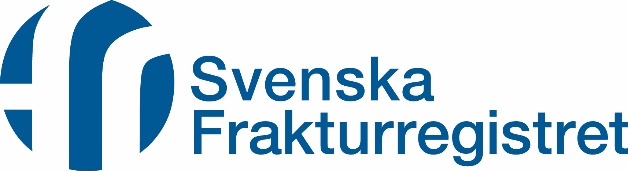 Agenda styrgruppsmöte
Info om planering för 2021
2020
Ekonomi
-Planerad utveckling
Möten
Täckningsgrad
Studier

Övriga frågor
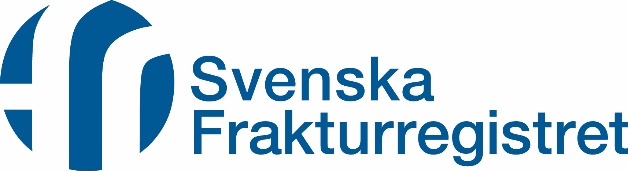 Agenda årsmöte
Val av mötesordförande
Val av mötessekreterare
Val av justerare
Val av styrgrupp
Val av verkställande utskott
Val av vetenskapligt råd
Mötets avslutande
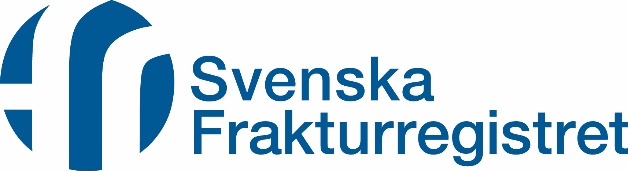 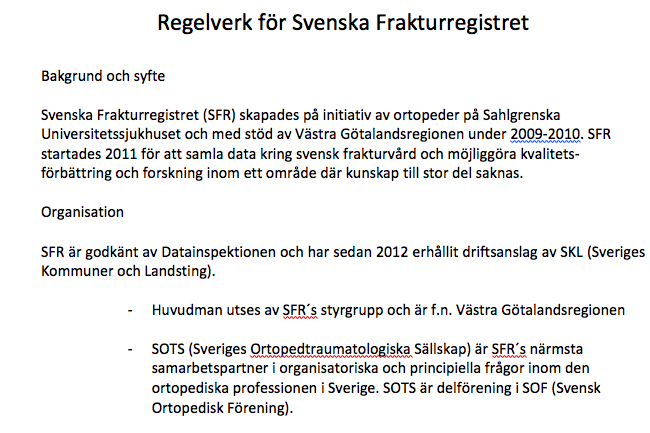 A
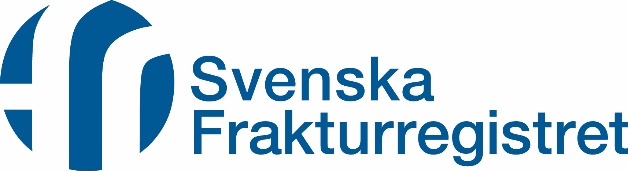 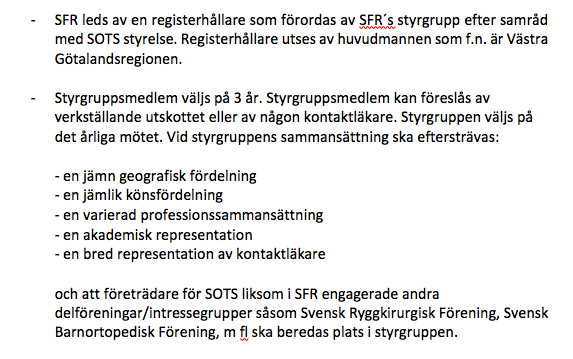 B
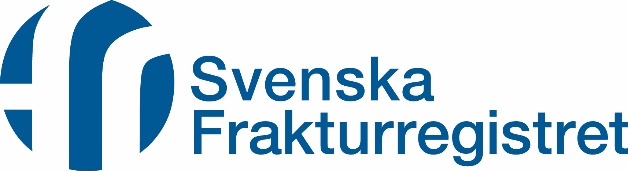 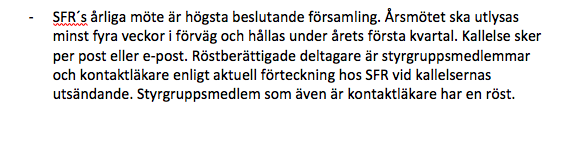 B
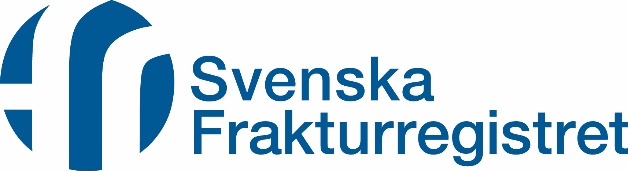 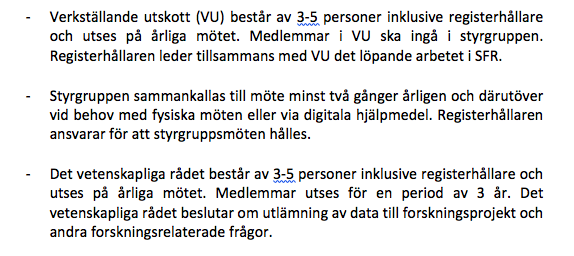 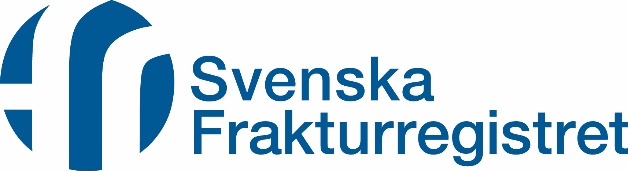 Nuvarande styrgrupp
Michael Möller			Johan Lagergren	
Peter Ström				Paul Gerdhem
Olof Wolf				Per Morberg
Karin Pettersson			Toresten Backteman
Mikael Sundfeldt			Maria Liljeros
Katarina Lönn				Mats Andersson
Mårten Magnusson			Carl-Johan Hedbeck
Hans-Peter Bögl			Monica Sjöholm
Cecilia Rogmark			Carl Ekholm
Anette Erichsen Andersson		Sebastian Mukka
My von Friesendorff			
Mattias Lorentzon
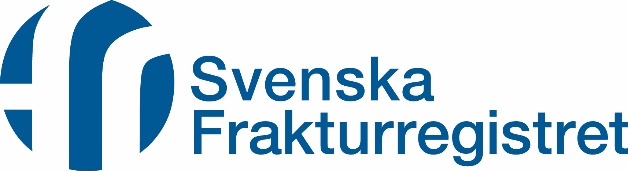 VU
Michael Möller
Peter Ström
Olof Wolf
Karin Pettersson
Mikael Sundfeldt
 
 Adjungerad: Monica Sjöholm
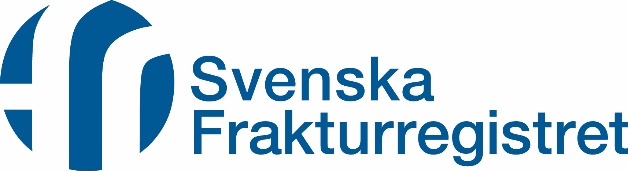 Vetenskapligt råd
Olof Wolf
Michael Möller
Cecilia Rogmark
Carl Ekholm
David Wennergren

Adjungerad: Monica Sjöholm
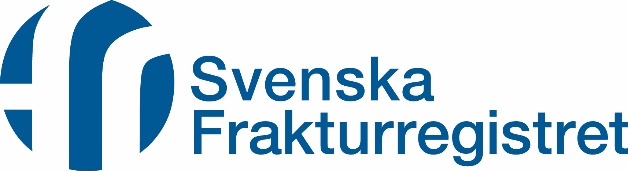 Val av styrgrupp
Val av verkställande utskott
Val av vetenskapligt råd
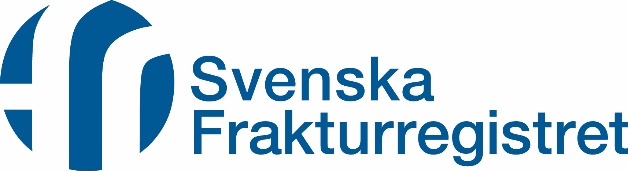 Agenda styrgruppsmöte
Info om planering för 2021
2020
Ekonomi
-Planerad utveckling
Möten
Täckningsgrad
Studier

Övriga frågor
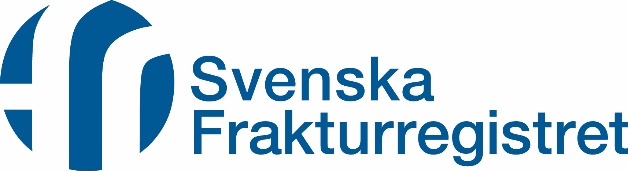 Informationsflöde
Information på årsmötet		

Informationsmejl

Nyhetsbrev

Nyheter på hemsidan

Årsrapporten

Halvårsrapporter
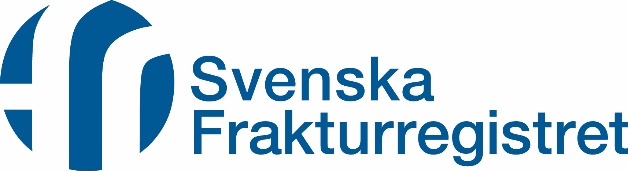 I
2020
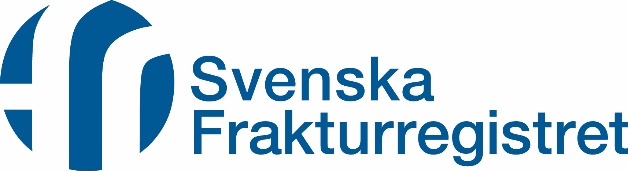 Volym
Från 424 000 till 523 600 frakturer
Nästan 100 000 nya frakturer registrerade


En halv miljon registrerade frakturer 
passerades 2020-09-23
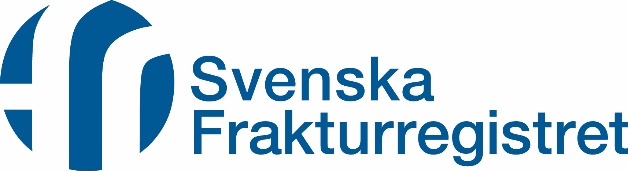 Frakturregistrets implementeringslutförd på frakturbehandlande ortopedkliniker1. Startpublikation 100 000 frakturer 2. De fem första årens implementering3. 500 000 frakturer mm (planeras)
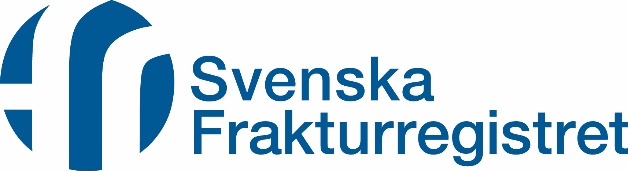 Nya kliniker 2020Helsingborg				Sundsvall				Örnsköldsvik				LindesbergLyckseleKarlskoga	Karolinska HuddingeNorrtäljeSkellefteåSundsvall
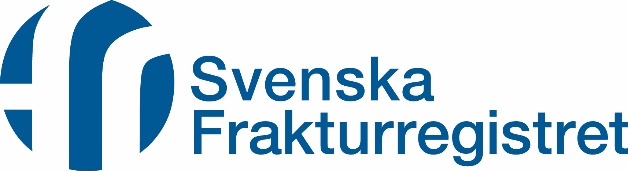 Astrid Lindgrens Barnsjukhus  		nystart okt 2020Eskilstuna 				nystart 2021-01-01Gällivare				oklart
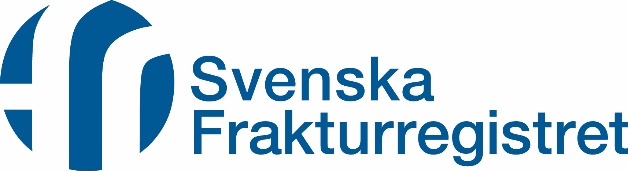 UtvecklingsriktningKunskapsstödBeslutsfeedbackBeslutsstöd
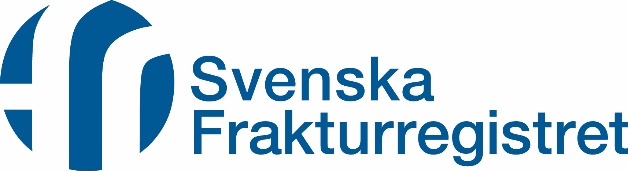 ”Behandlingsfeedback om fotledsfrakturer”
Start 2020-02 på 4 kliniker

Utvärdering sommaren 2020

Breddinförande hösten 2020


Forskning pågår om införandet, i manus
Uppmärksammat bland NKR
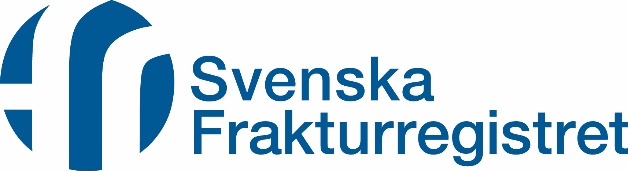 Forskning i Frakturregistret		12 publicerade artiklar 2016-2019Ytterligare 12 publicerade under 2020Stor mängd datauttagMånga pågående projektProjektdatabasen rekommenderas till läsning
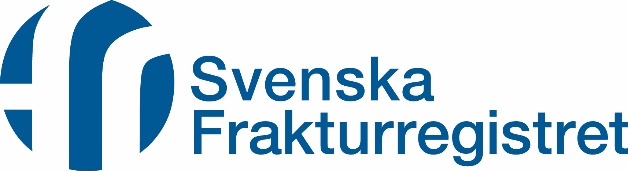 Första avhandlingen= Bästa avhandlingen 2019 enligt SOF
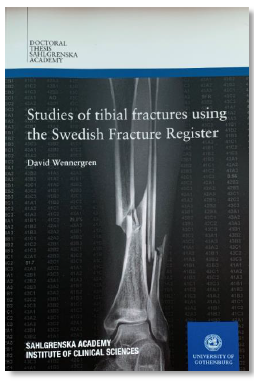 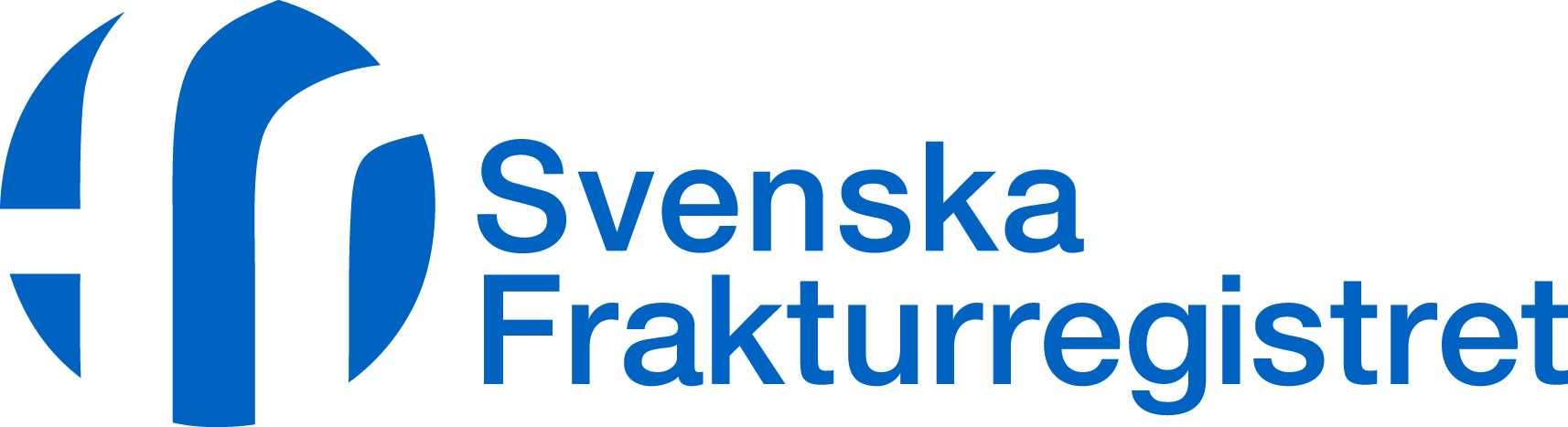 Internationellt samarbete
Senaste nordiska mötet november 2019 i Mölndal

Samarbete med det Norska Frakturregistret

Den Danska frakturdatabasen har somnat in 

Många förfrågningar, registerprotokoll publicerade
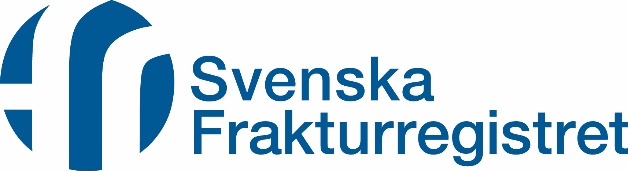 Utfallsmått Mortalitet
Ny utdatamodul finns nu

Avliden individ automatregistreras inom något dygn via 
Folkbokföringen som är direktkopplad till Frakturregistret

Man kan jämföra sin kliniks mortalitet efter olika 
frakturtyper, hos olika patientgrupper över tid och 
med andra kliniker och registrets genomsnitt
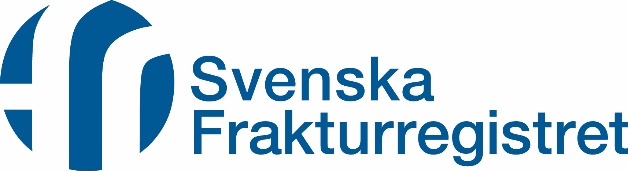 Hantering av missing data/dubbletter/felaktigheter
Felaktiga registreringar t ex opdatum före skadedatum 
medges inte. Numera automatiserat.

Många variabler inte obligatoriska t ex låg/hög energi

Tid till röntgen och operation vid femurfraktur obligatorisk 
sedan okt 2020 

Dubblettrensning sgs klar
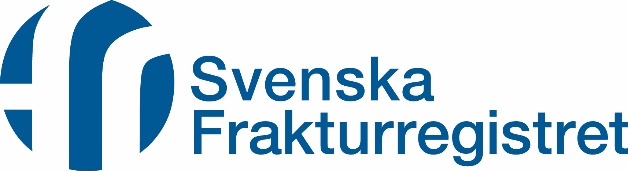 II
Ekonomi i balans
Omsättning 1 550 000 = anslaget från SKL/SKR var 2019, 
2020 och blir samma även 2021

Medger visst utvecklingsarbete

Forskningskonto som buffert

Positiva effekter av anslag från Vetenskapsrådet
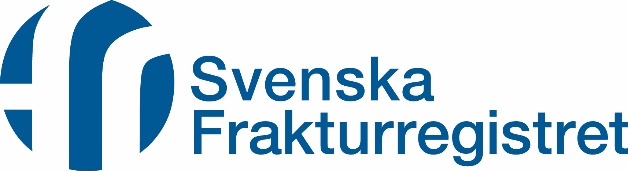 Ekonomi i balans
Budgetavvikelse: 0,3%
Omsättning 1 550 000:-

Minus in 2020-01-01: 95000:-
Minus ut 2020-12-31: 90000:-
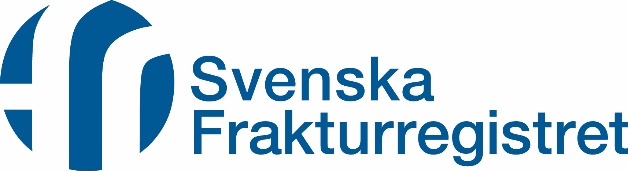 III
Planerad utveckling
Klinikdialog för använding av data och 
förbättring av registret

Förbättrad täckningsgrad

Halvårsrapporter och Årsrapport
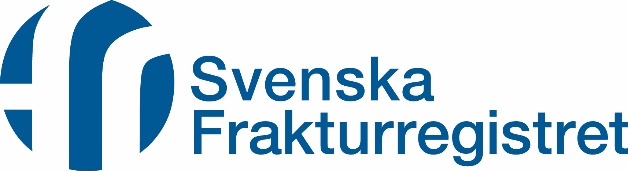 Planerad utveckling
Forskningsfokus – tydliga resultat driver förändring

R-rct - fortsatt arbete och utveckling

PROM-utveckling – former, språk, studier

Implantatregistrering?

Handkirurgi
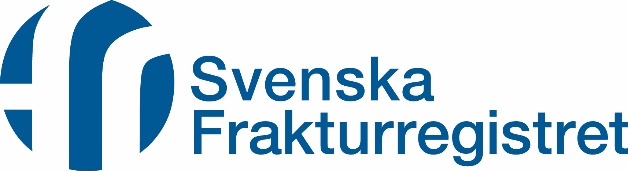 Planerad utveckling
När görs frakturregistreringarna på respektive klinik? 

Uppföljning planeras
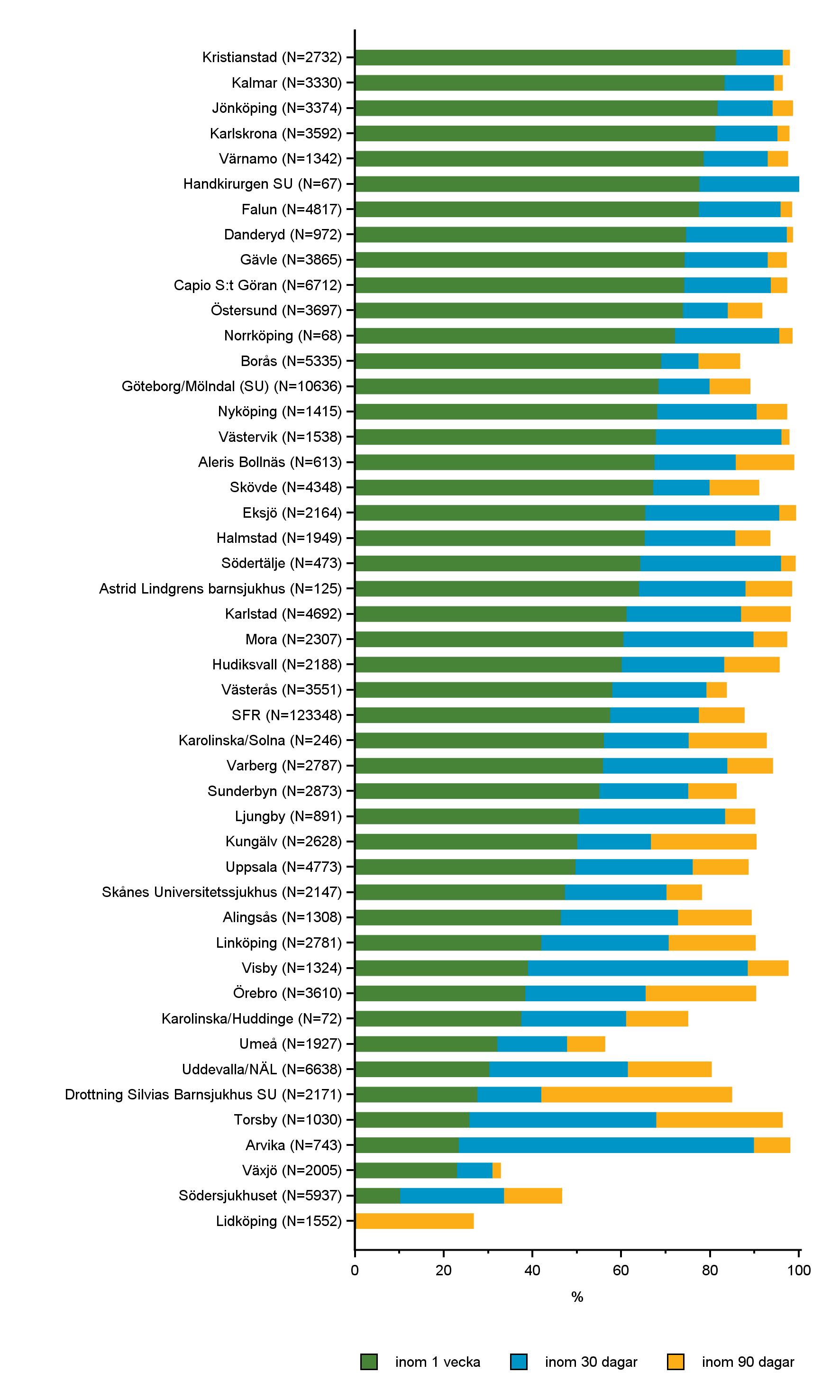 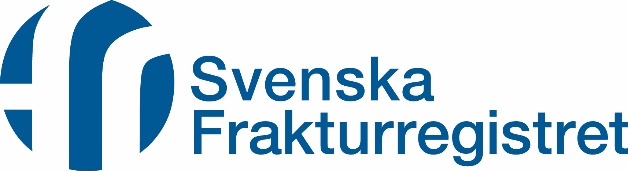 IV
Möten
Ortopediveckan september 2021

Frakturdagarna oktober 2021

Forskningsmöten (SFR och r-rct:er)

Disputation 2021-11-05: Humerusfrakturer
Carl Bergdahl, Mölndal
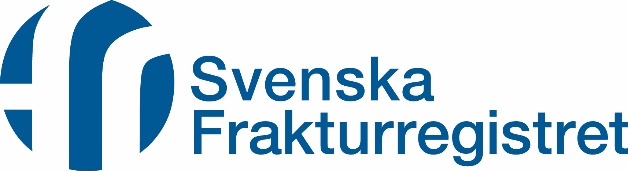 V
Täckningsgrad
Ihop med uppgifter om missing values, 
egenmonitorering, årsrapporter och publikationer
kommer täckningsgradssiffror snart att distribueras 
till alla i styrgrupp och kvalitetsansvariga på USB
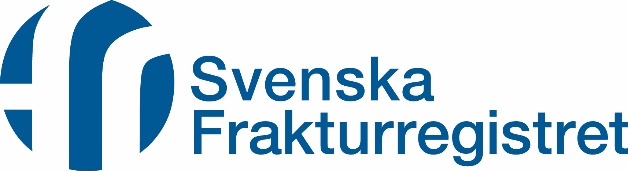 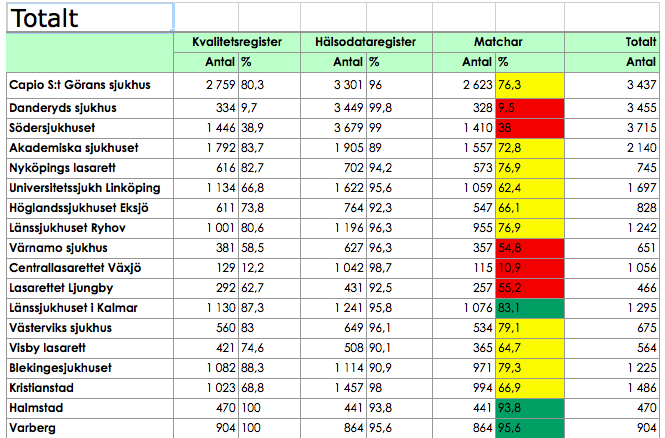 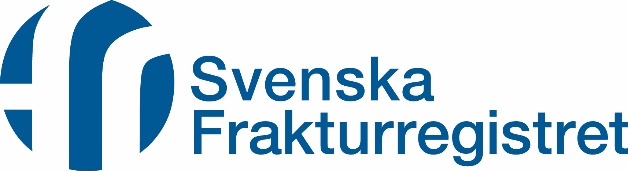 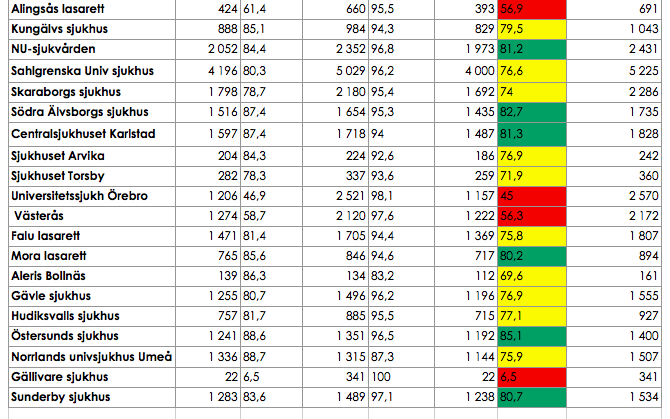 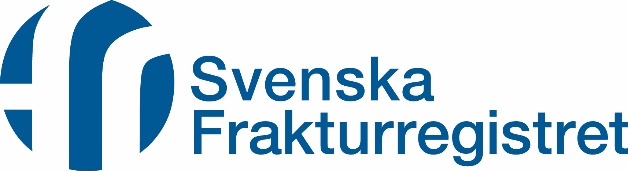 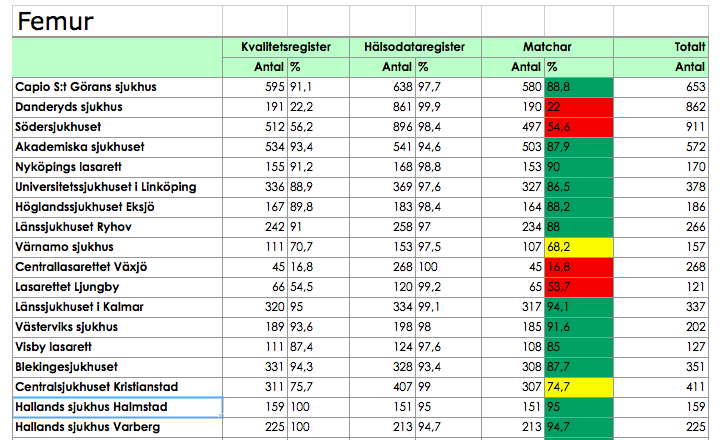 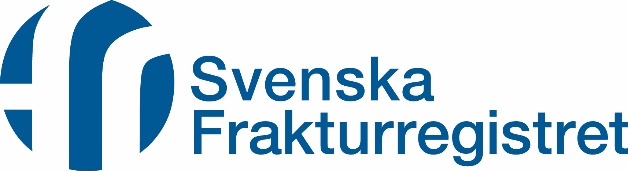 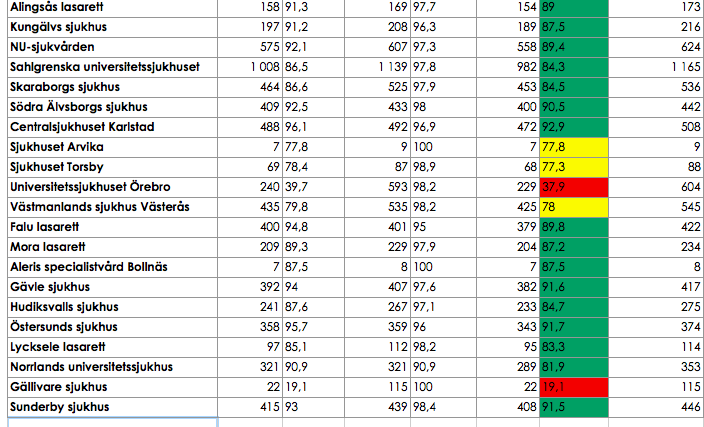 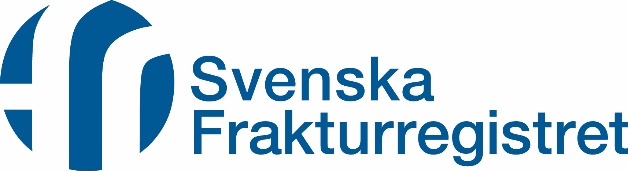 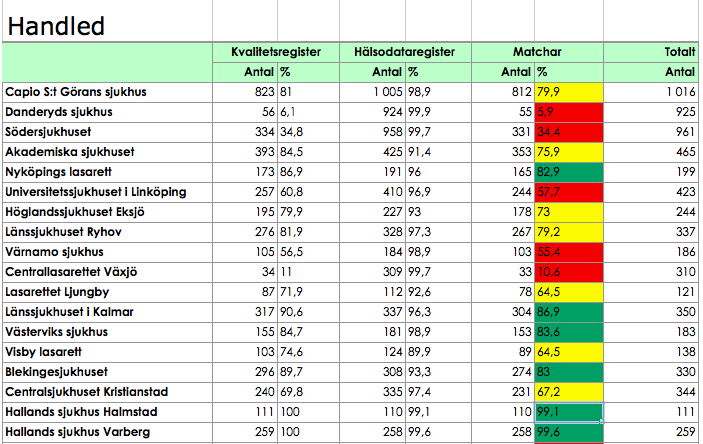 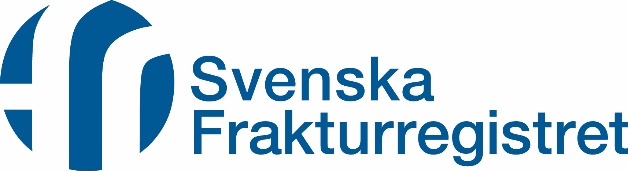 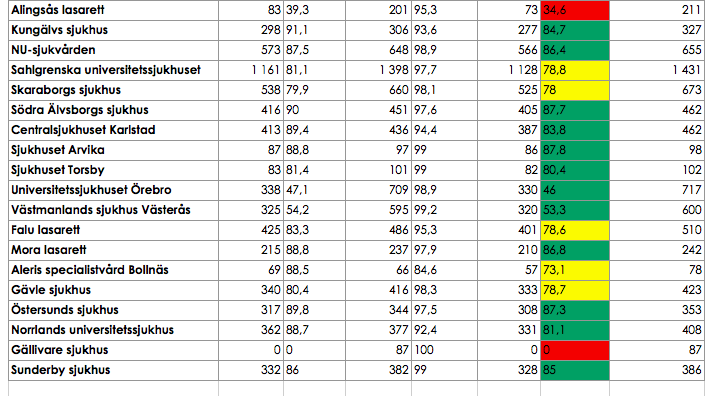 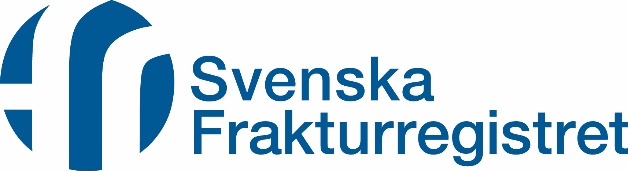 Det finns ett gyllene tillfälle att vässa siffrorna för 2020 Efterregistrera till 2021-03-31Sök ut där någon del av registrering saknas Använd efterregistreringslistor från egna journalsystemet
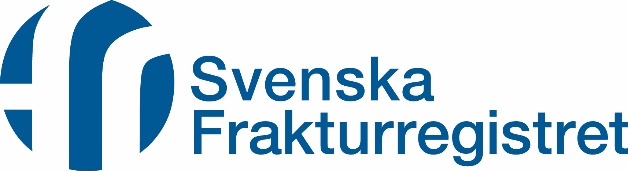 Sammanfattning 2020 100% Coverage uppnått500 000 registreringar uppnådda8000 nya registreringar per månad dvs 270/dagRct:starter, bästa avhandling, fördubblat antal publikationer
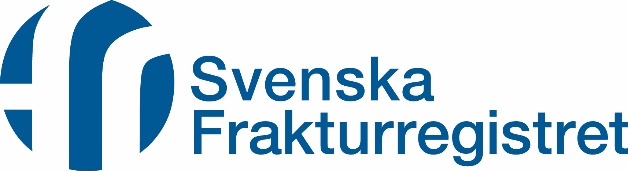 Pågående och planerade r-rct:erHipsther sedan sept 2019Duality sedan januari 2020Fragility Fracture Trial 2021Kotfrakturstudie 2021Daicy 2021VR totalt ca 55 milj
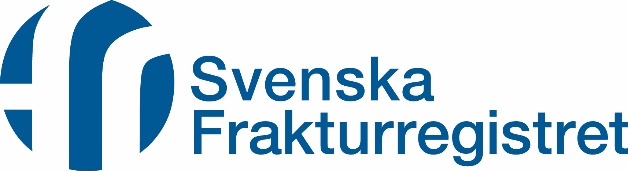